SOSIALISASI
SE  KEPALA  BKN  NO 16 TAHUN 2023 PENJELASAN ATAS PERIODISASI KENAIKAN PANGKAT PEGAWAI NEGERI SIPIL
DASAR HUKUM
PERMENPAN NOMOR 1 TAHUN 2023 TENTANG JABATAN FUNGSIONAL
PERATURAN KEPALA BKN NOMOR 3 TAHUN 2023 TENTANG ANGKA KREDIT, KENAIKAN PANGKAT, DAN JENJANG JABATAN FUNGSIONAL.
PERATURAN BKN NOMOR 4 TAHUN 2023 TENTANG PERIODISASI KENAIKAN PANGKAT PNS
SURAT EDARAN KEPALA BKN N0 16 TAHUN 2023 TENTANG PENJELASAN ATAS PERIODISASI KENAIKAN PANGKAT PEGAWAI NEGERI SIPIL
MAKSUD DAN TUJUAN
Sebagai	pedoman	bagi	instansi	pemerintah	dalam	pengusulan	dan  penetapan kenaikan pangkat bagi pegawai negeri sipil
memberikan	kejelasan	bagi	instansi	pemerintah	dalam	pengusulan  dan penetapan kenaikan pangkat bagi pegawai negeri sipil.
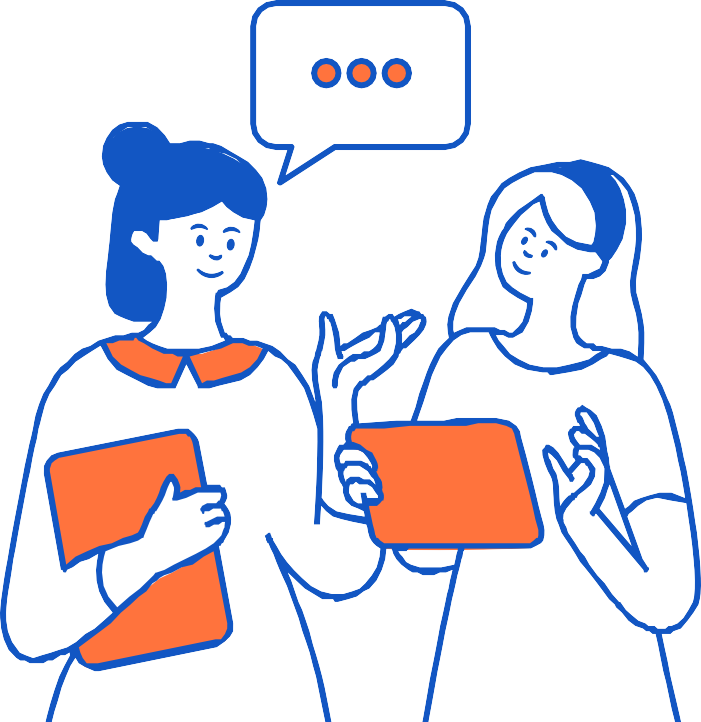 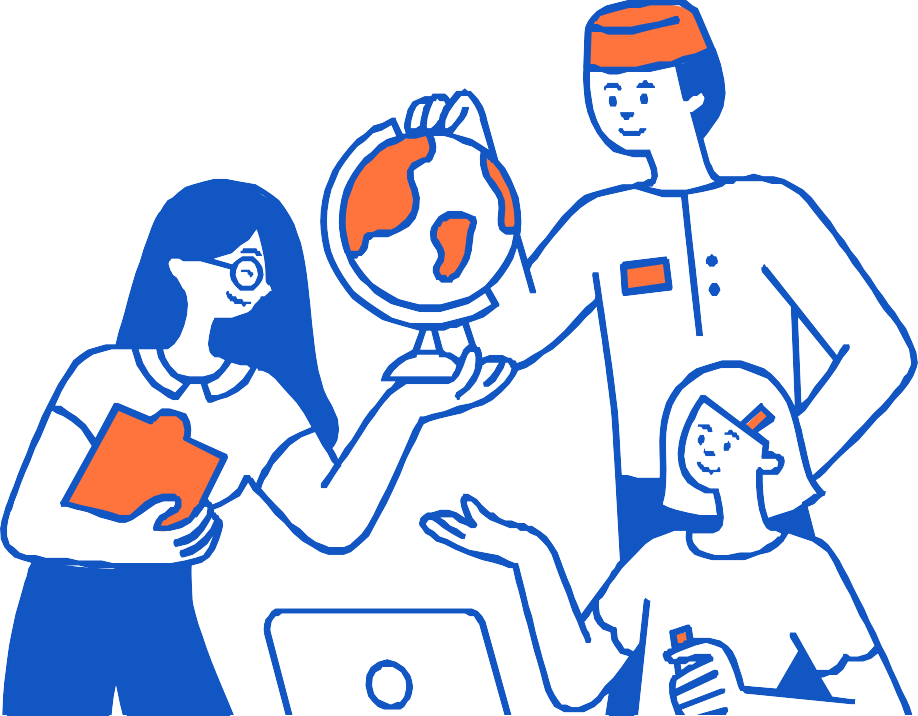 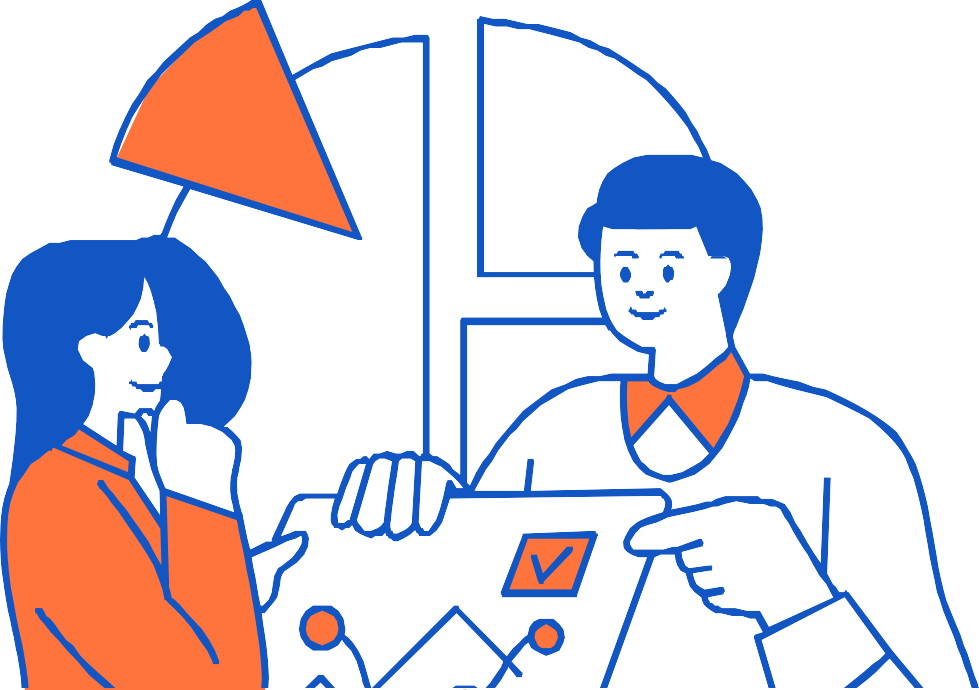 Ruang Lingkup
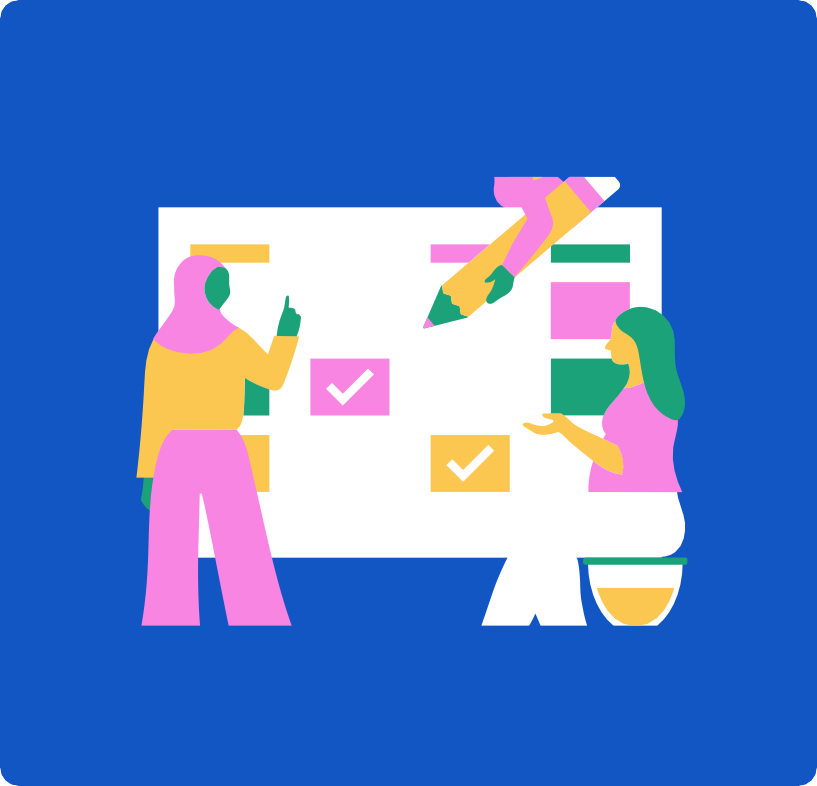 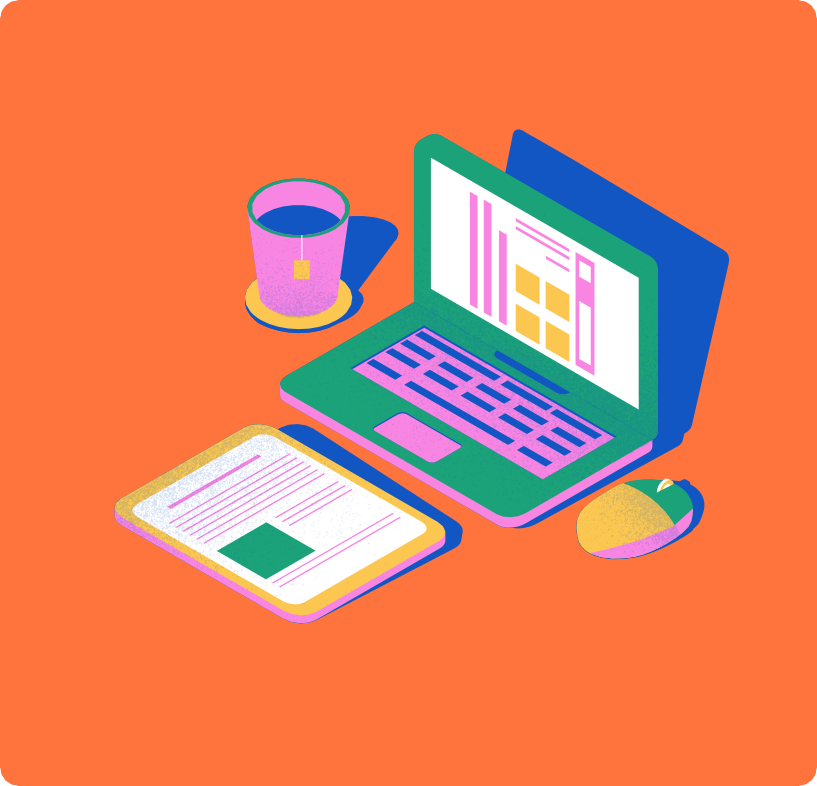 Jenis dan Persyaratan  Kenaikan Pangkat
Periodisasi  Kenaikan Pangkat
Tata Cara Pengusulan  Kenaikan Pangkat
PERIODISASI KENAIKAN PANGKAT
PERATURAN KEPALA BKN NO  12 TAHUN 2002
PERATURAN BKN NO 4  TAHUN 2023
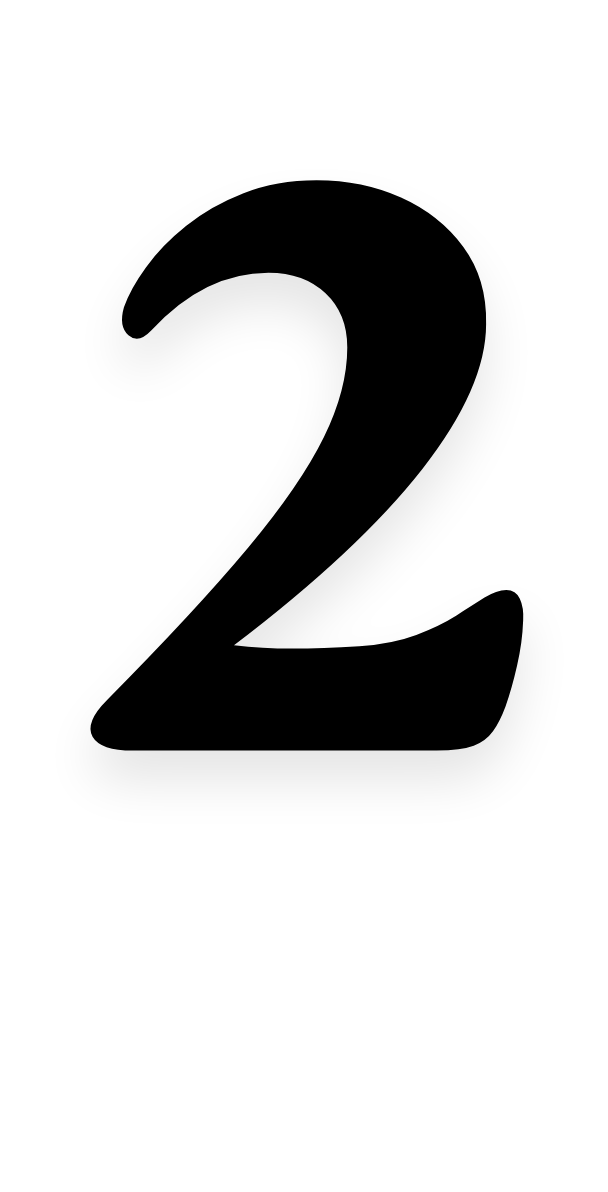 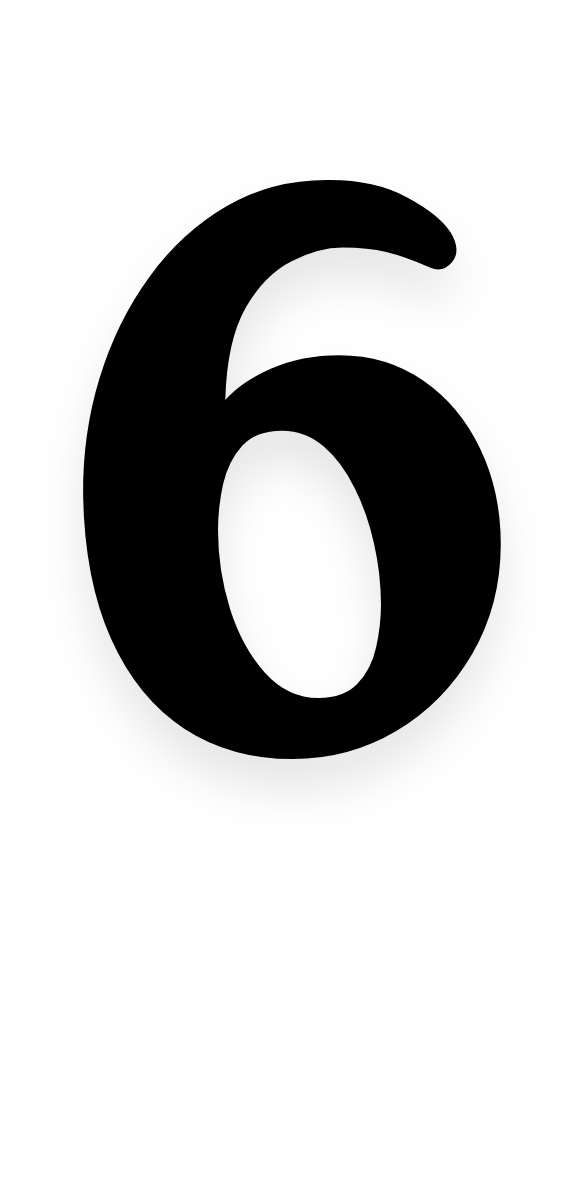 1 FEBRUARI
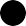 1 APRIL
1 APRIL
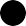 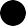 1 JUNI
1 OKTOBER
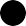 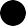 1 AGUSTUS
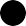 1 OKTOBER
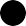 1 DESEMBER
PERIODE
PERIODE
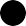 TIMELINE PENETAPAN  KENAIKAN PANGKAT
1 FEBRUARI


15 DES - 15 JAN


15 DES - 20 JAN


15 DES - 22 JAN


15 DES - 22 JAN


15 DES - 15 JAN



15 DES - 31 JAN
1 APRIL


1 FEB - 28 FEB


1 FEB -5 MAR


1 FEB - 7 MAR


1 FEB - 7 MAR


1 FEB - 15 MAR



1 FEB - 31 MAR
1 JUNI


1 APR - 31 APR


1 APR - 5 MEI


1 APR - 7 MEI


1 APR - 7 MEI


1 APR - 15	MEI



1 APR - 31 MEI
APPROVE / SUBMIT USUL
MELENGKAPI BTS  PENETAPAN PERTEK BKN  PENETAPAN SK KP OLEH BKN


PENETAPAN SK KP OLEH INSTANSI  TEPAT GAJI


PENETAPAN SK KP OLEH INSTANSI  TEPAT WAKTU
TIMELINE PENETAPAN  KENAIKAN PANGKAT
PERSYARATAN DAN JENIS  KENAIKAN PANGKAT
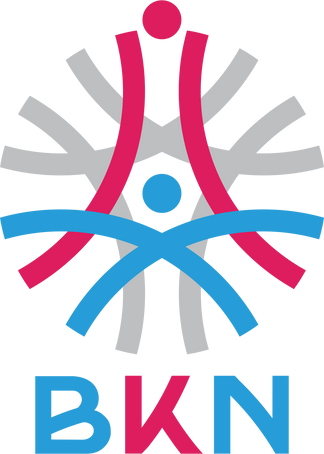 kenaikan pangkat reguler
kenaikan pangkat pilihan
diberikan kepada PNS yang:
tidak menduduki jabatan pelaksana  menduduki jabatan tertentu yang  pengangkatannya ditetapkan dengan  keputusan presiden;
memiliki kinerja dan keahlian yang luar biasa  dalam	melaksanakan tugas jabatan  menemukan penemuan baru yang  bermanfaat bagi negara
memperoleh surat tanda tamat belajar atau  Ijazah
melaksanakan tugas belajar dan sebelumnya  menduduki
telah selesai mengikuti dan lulus tugas  belajar.
diberikan kepada PNS yang:
menduduki jabatan pelaksana  melaksanakan tugas belajar  ditugaskan di luar instansi  pemerintah

kenaikan pangkat PNS yang  mengakibatkan pindah golongan dari II  menjadi III dan III menjadi IV harus  mengikuti dan lulus ujian dinas yang  ditentukan kecuali bagi kenaikan pangkat  yang dibebaskan oleh ujian dinas sesuai  dengan ketentuan yang berlaku
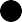 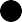 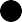 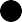 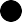 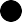 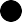 Tata Cara Pengusulan Kenaikan Pangkat
Penetapan Pertek	secara  digital
KP diusulkan  secara digital
Penetapan SK secara  digital
Usul Kenaikan Pangkat yang memenuhi  syarat ditetapkan pertek oleh BKN  melalui SIASN
KP PNS gol IV/c ke atas  diusulkan oleh PPK  Instansi melalui SIASN  KP PNS yang  menduduki JF Utama,  JPT Utama dan JPT  Madya diusulkan  melalui SIAPP
PPK menetapkan SK KP  dengan menggunakan ttd  Elektronik
BKN Pusat menetapkan SK  KP gol IV/c Ke Atas selain  JPT Utama, JPT Madya dan  JF Utama
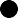 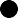 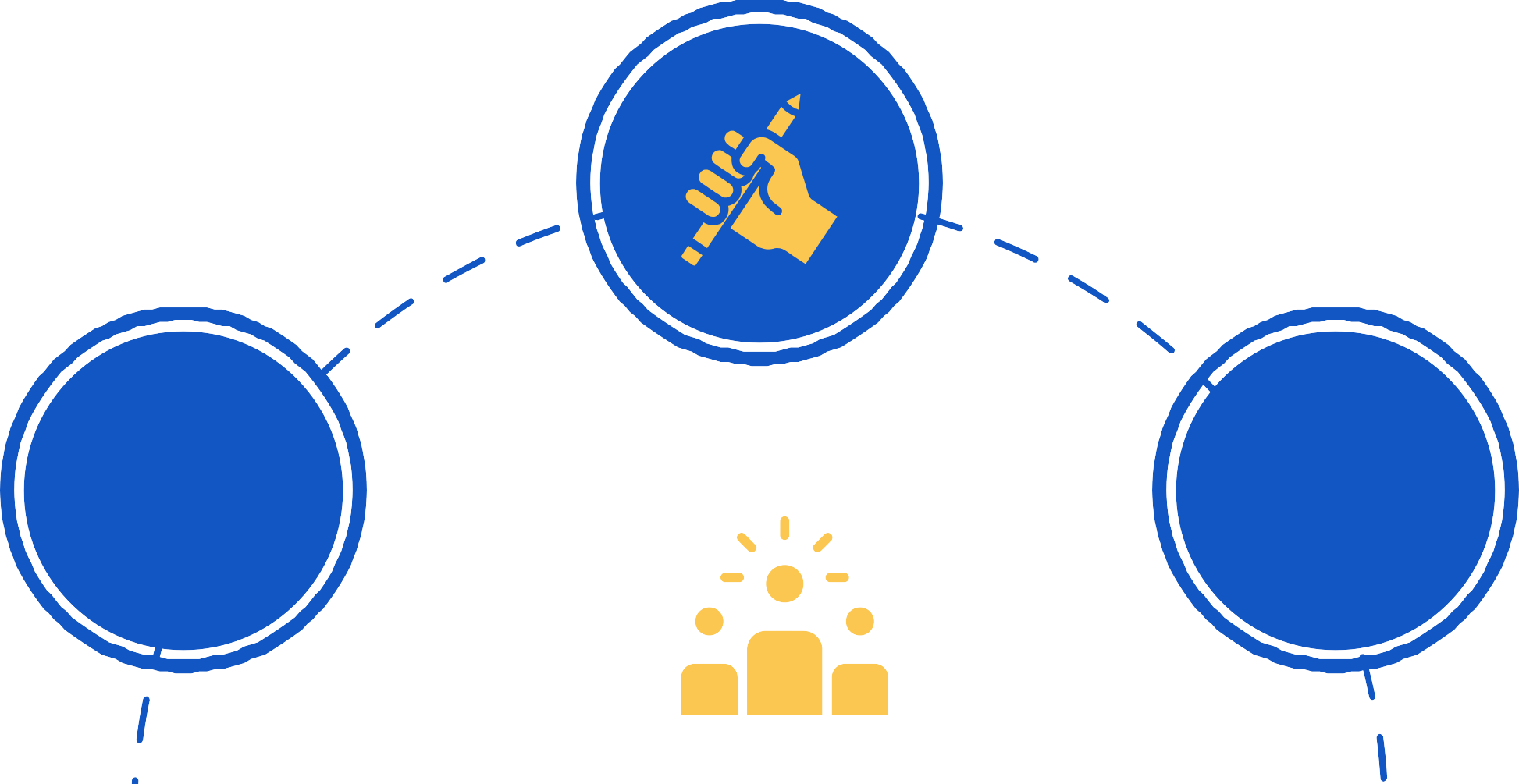 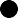 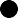 e-Kinerja BKN pada usul Kenaikan Pangkat
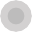 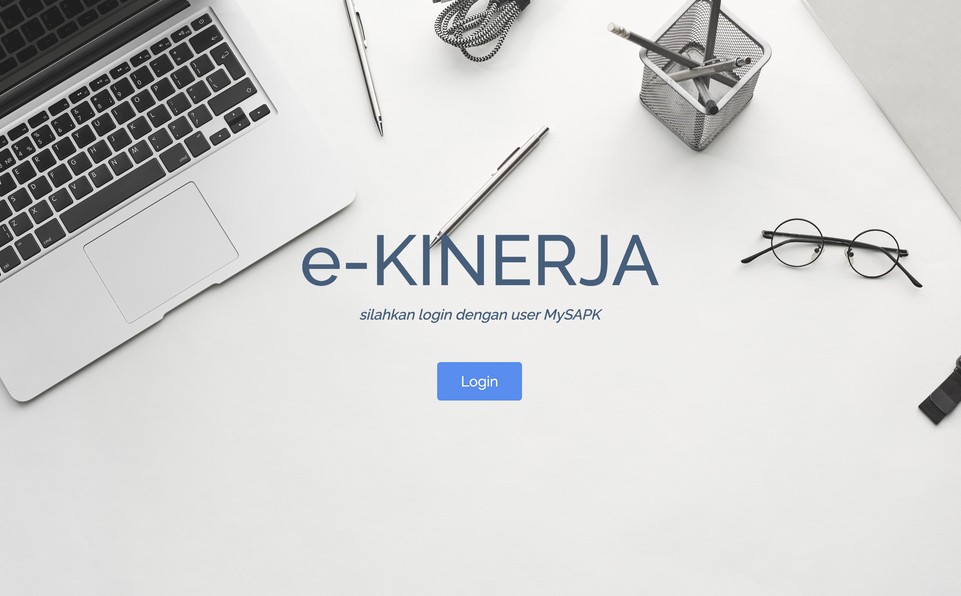 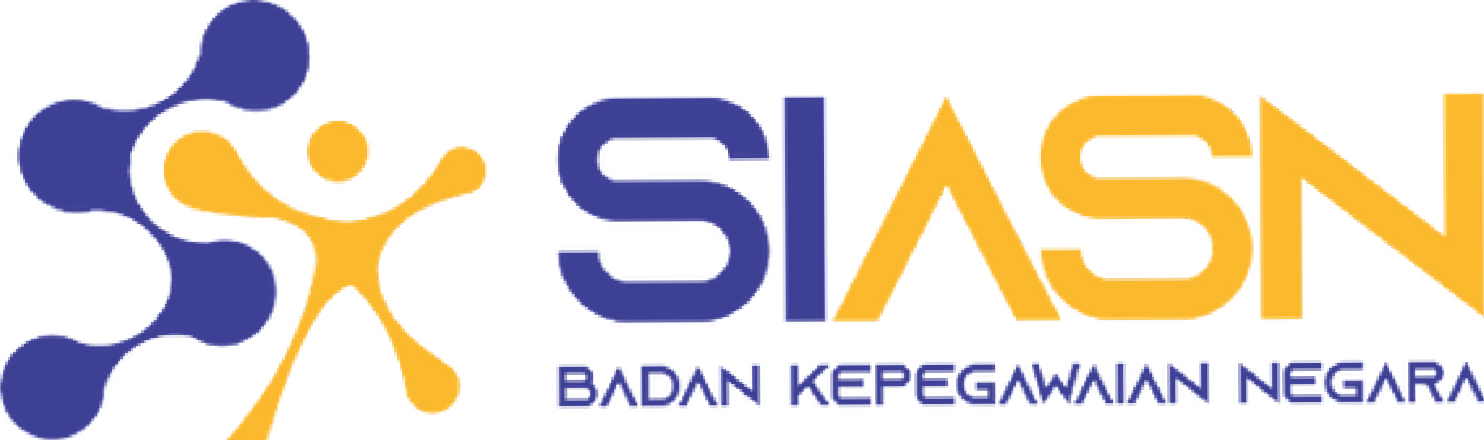 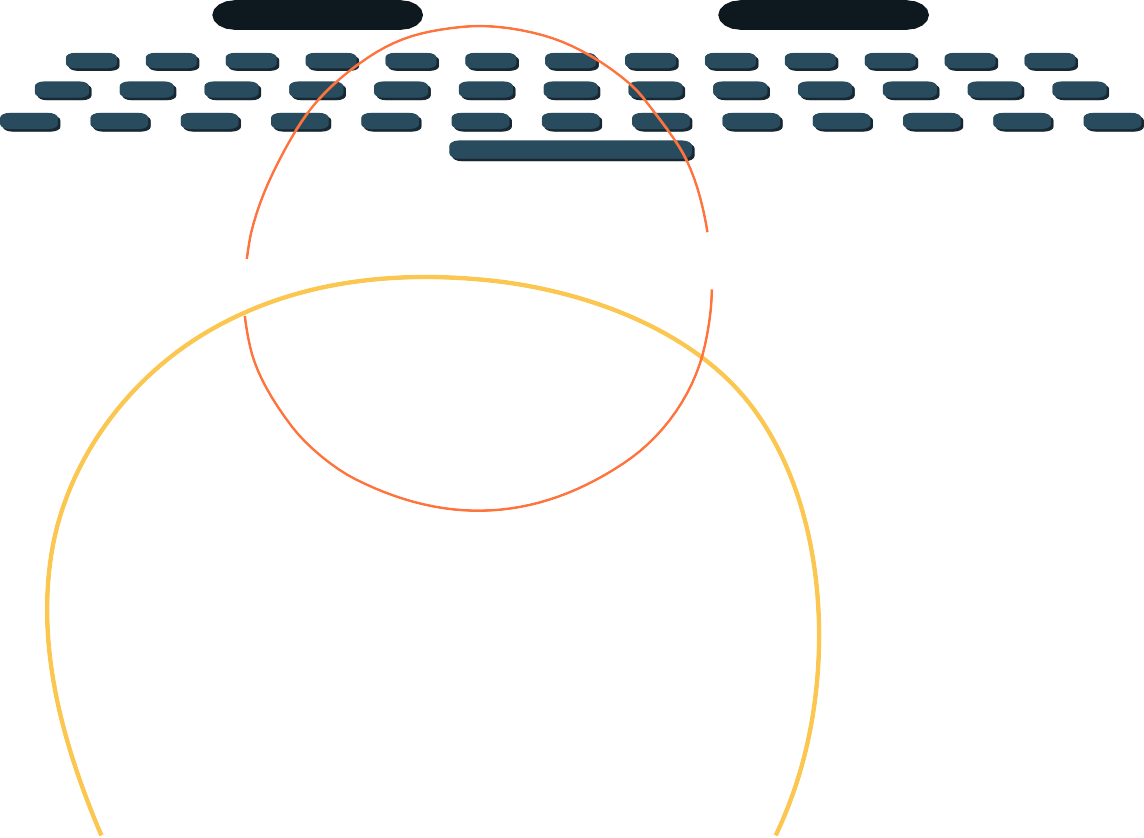 Penilaian kinerja pegawai negeri sipil yang akan diusulkan kenaikan  pangkat menggunakan aplikasi e-Kinerja Badan Kepegawaian  Negara yang terintegrasi dengan SIASN, sehingga instansi tidak  perlu melakukan rekon data SKP
Ketentuan Jabatan Fungsional
02	03	04
01
dalam hal pengangkatan  dalam jabatan fungsional  melalui
pengangkatan pertama  pegawai negeri sipil belum  diangkat dan dilantik ke  dalam jabatan fungsional,  maka pegawai negeri sipil  yang bersangkutan tidak  diberikan kenaikan pangkat  reguler setingkat lebih  tinggi sampai diangkat  dalam jabatan fungsional
Pejabat fungsional yang  akan diusulkan kenaikan  pangkat menggunakan  angka kredit hasil konversi  predikat kinerja
bagi pejabat fungsional yang  akan naik pangkat bersamaan  dengan naik jenjang jabatan  wajib melampirkan bukti  mengikuti dan lulus uji  kompetensi.
pejabat fungsional tidak  dapat diangkat dalam jenjang  jabatan setingkat lebih tinggi  karena tidak tersedia  kebutuhan jabatan maka  dapat diusulkan kenaikan  pangkat setingkat lebih tinggi  paling banyak 1 (satu) kali  setelah memenuhi  persyaratan yang berlaku
KELENGKAPAN KENAIKAN PANGKAT BAGI JABATAN FUNGSIONAL
SK CPNS
SK KENPA TERAKHIR
SK JABATAN TERAKHIR
SKP 2 TAHUN TERAKHIR
KLARIFIKASI PAK
PAK ASLI (BAIK KONVENSIONAL,INTEGRASI DAN KONVERSI)
SERTIFIKAT LULUS UKOM (JIKA NAIK JENJANG)
SK KENAIKAN JENJANG (JIKA NAIK JENJANG)
SERTIFIKAT (BAGI JABFUNG GURU)
TELAH 2 TAHUN DALAM PANGKAT TERAKHIR
PETA JABATAN
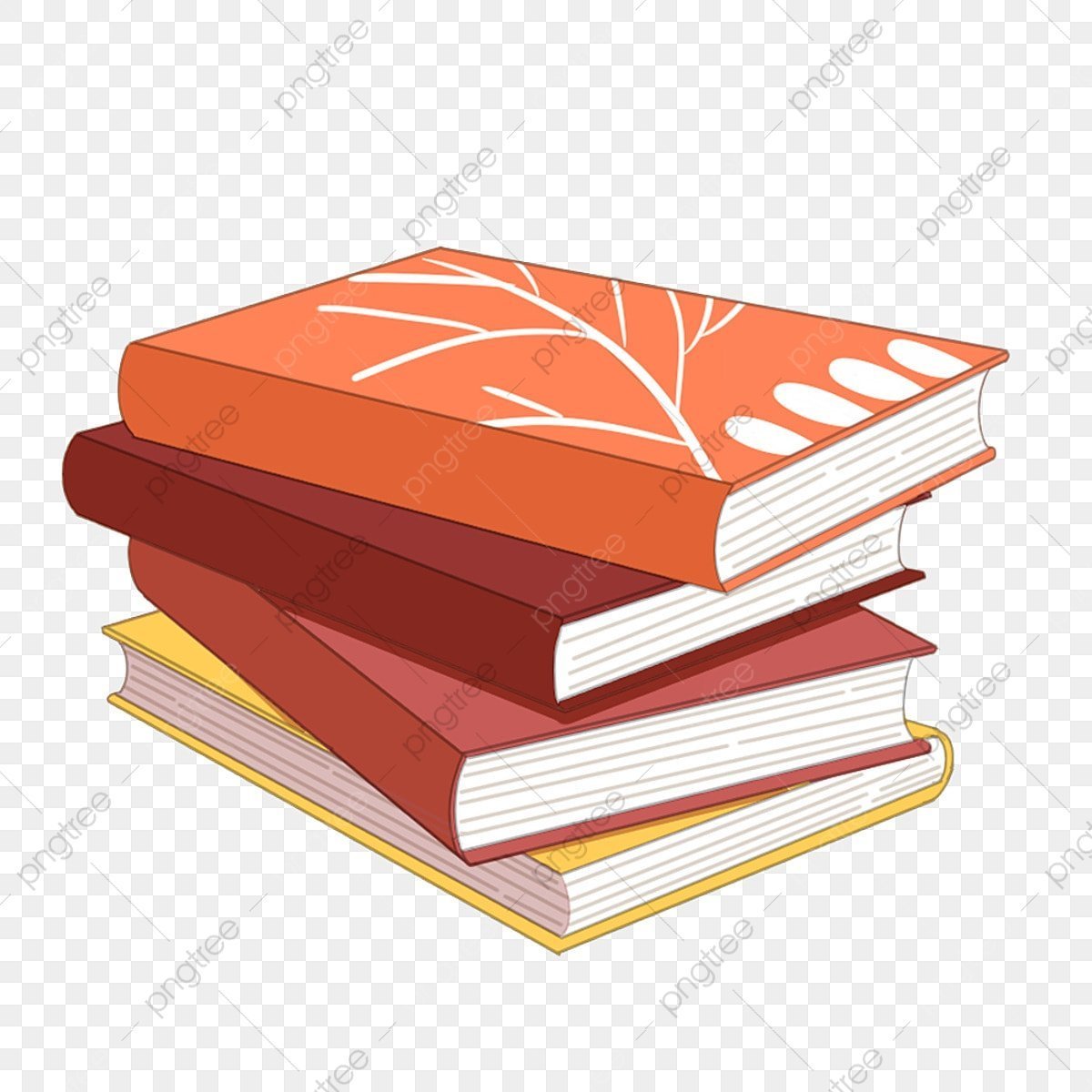 TAMPILAN PENGUSULAN KENAIKAN PANGKAT PADA SIASN
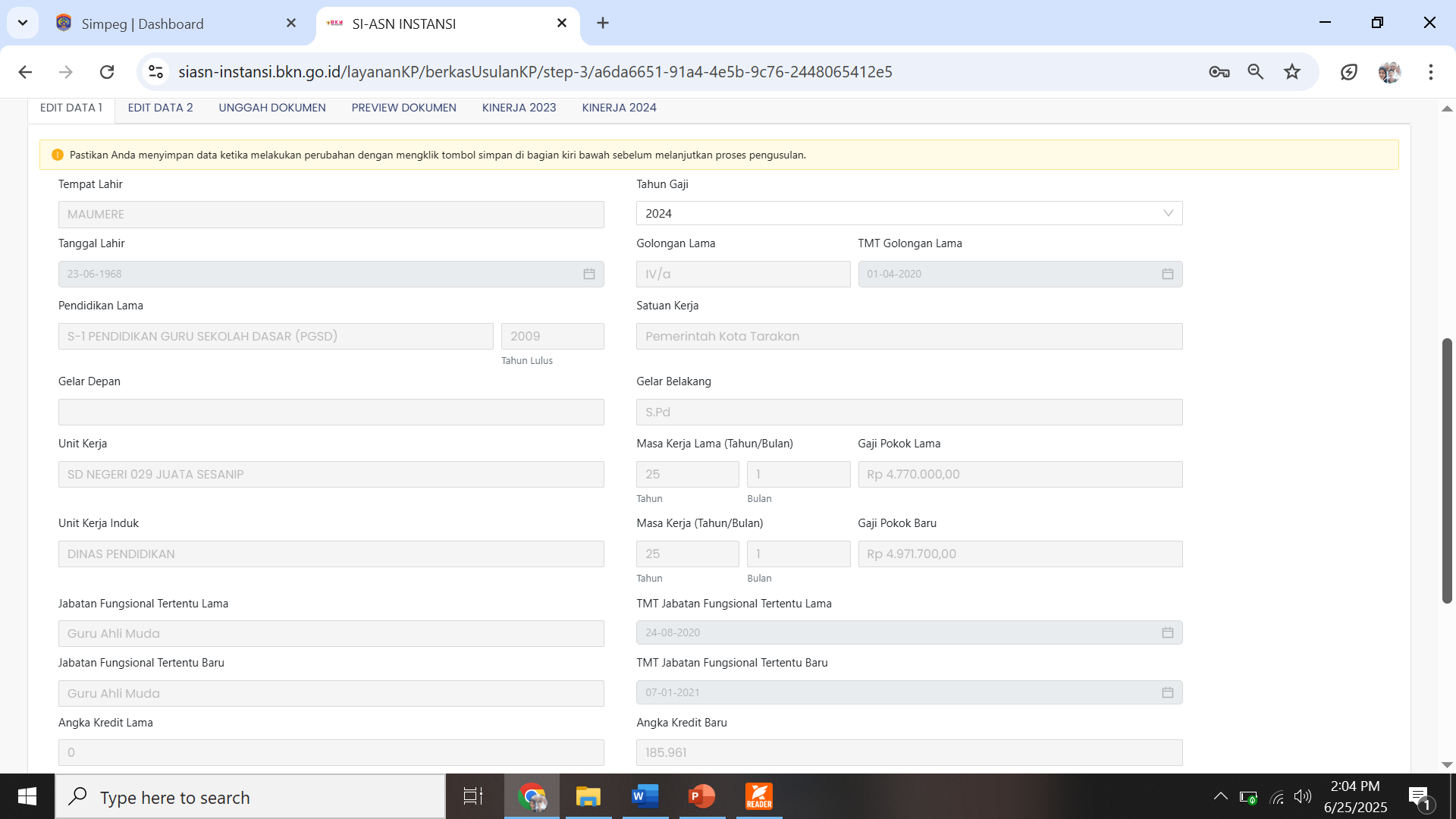 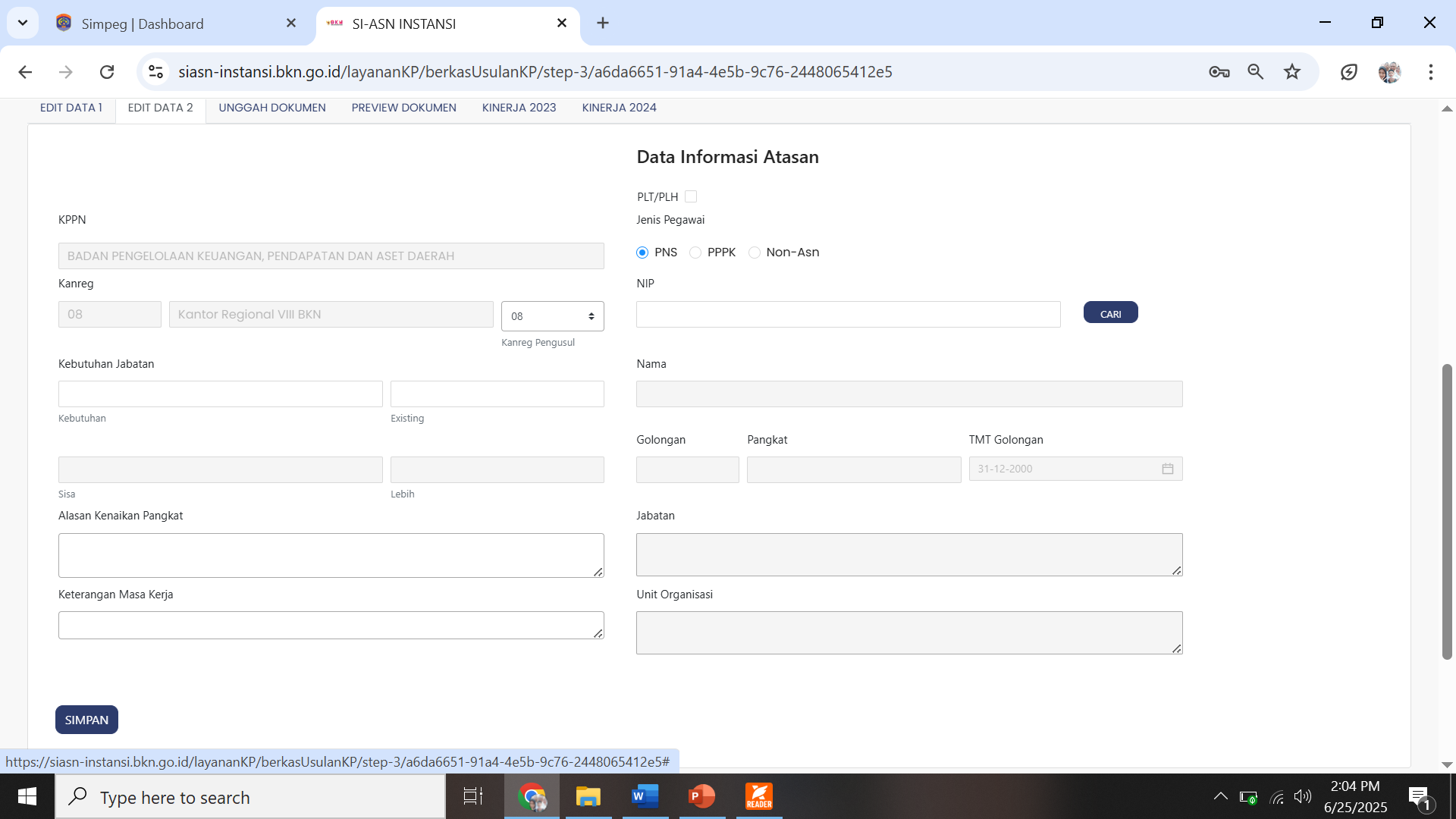 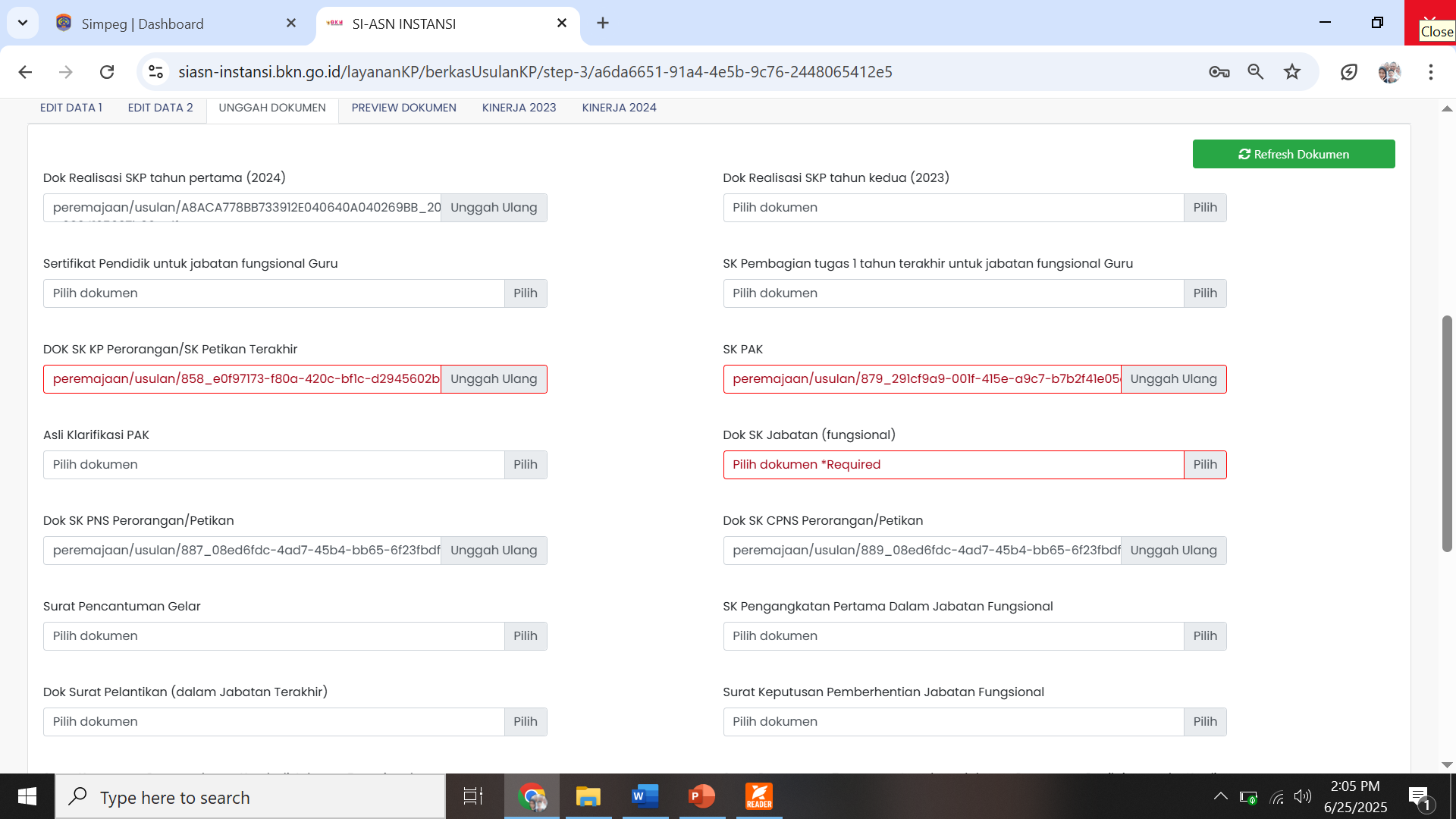 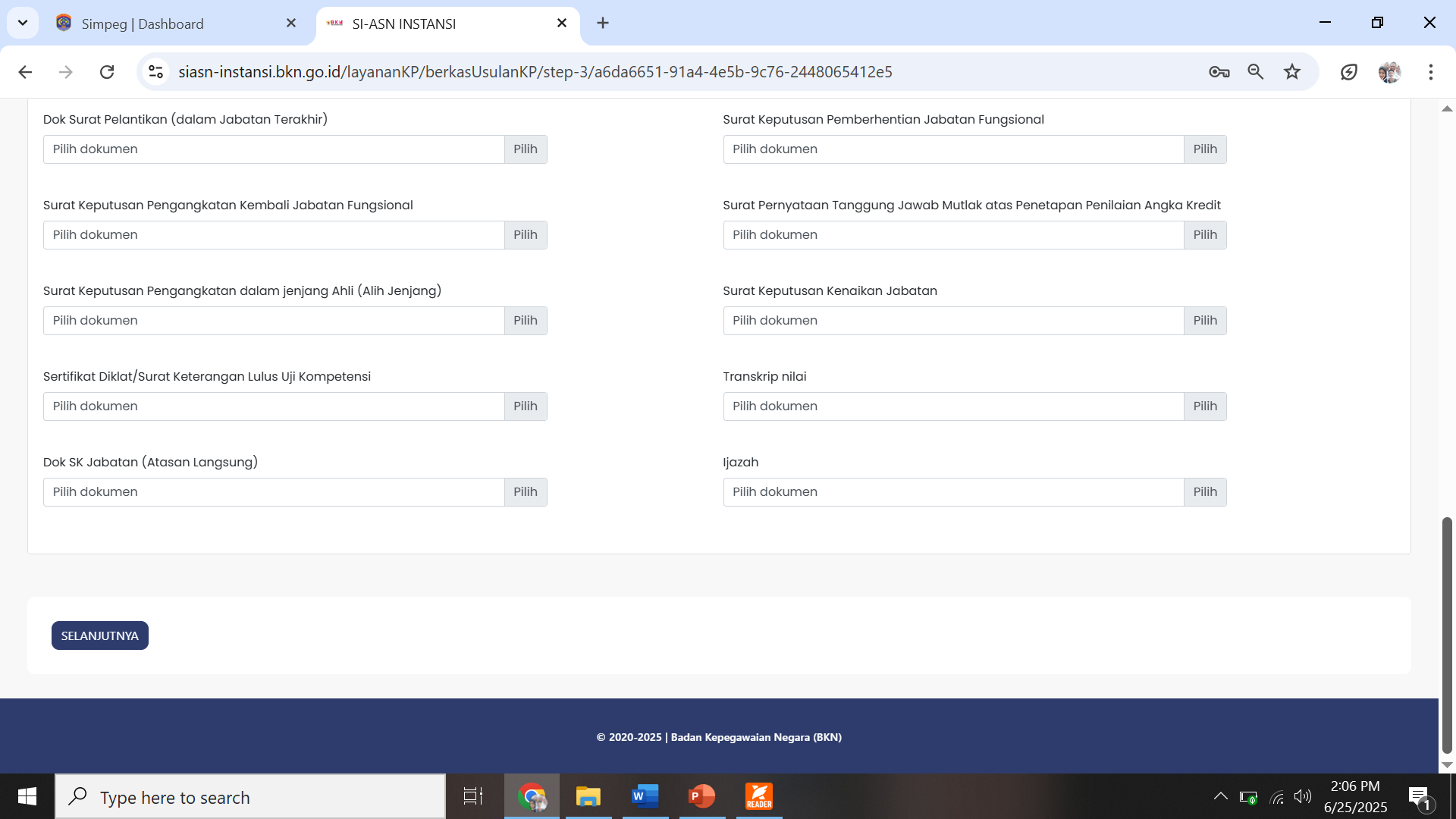 PERMASALAHAN YANG ADA PADA SAAT PEMERIKSAAN BERKAS :
Tidak sinkron antara PAK Integrasi (Th. 2023) dan PAK Konvensional sebelumnya (Th. 2022)
Tidak tersedianya formasi dalam peta jabatan pada Perangkat Daerah
Pengusulan Berkas melewati batas waktu yang telah di tentukan
Berkas yang diusulkan tidak lengkap (Sasaran Kerja tidak ada,PAK sebelumnya tidak lengkap dan lain-lain)………..
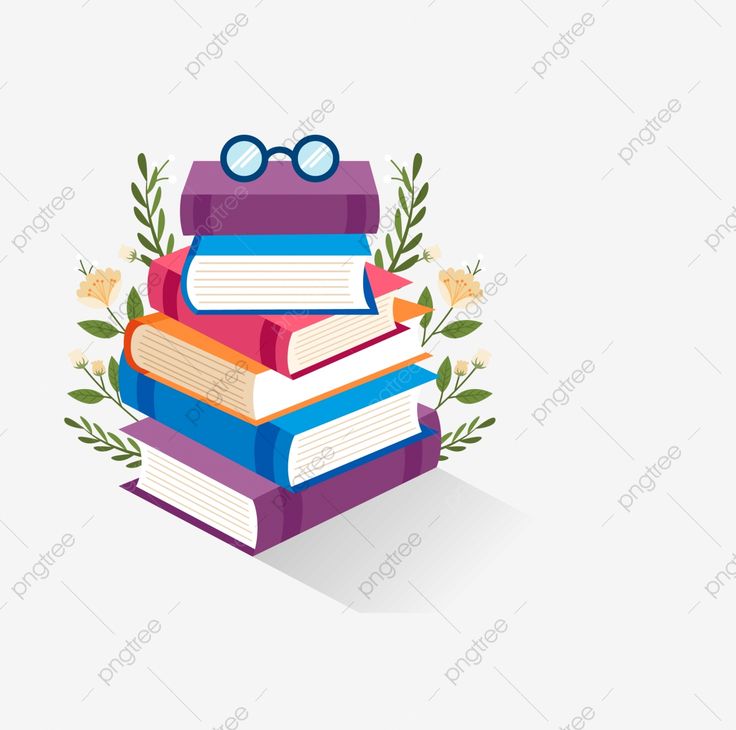 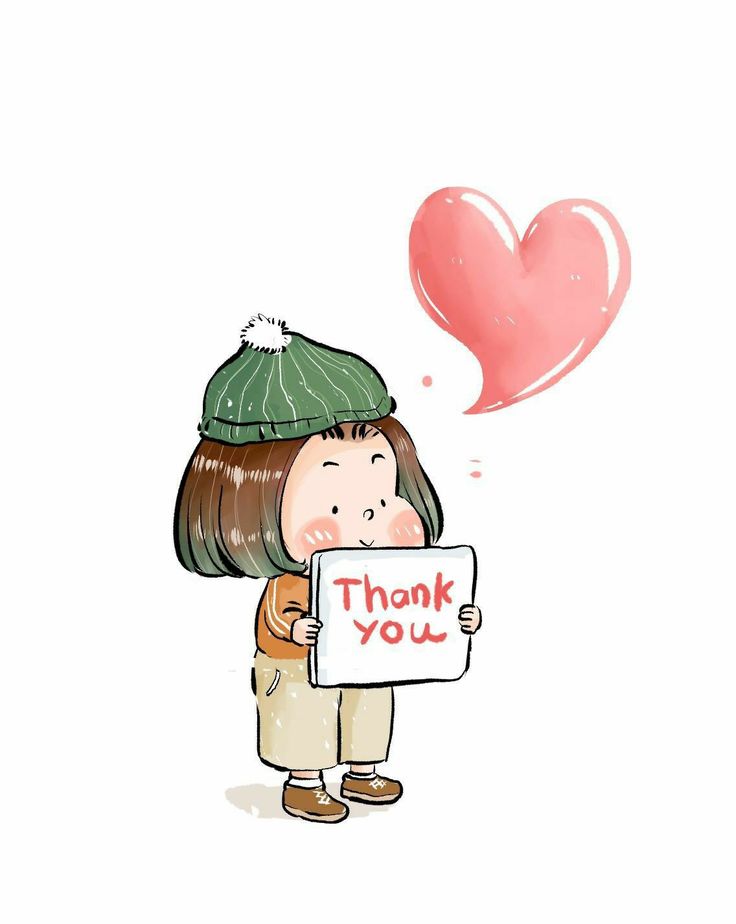 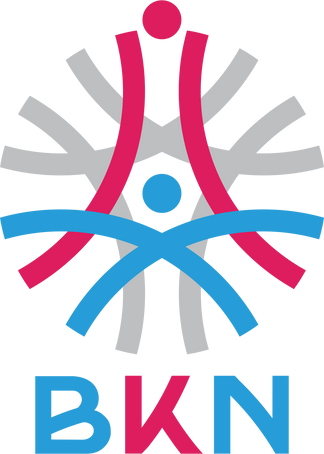